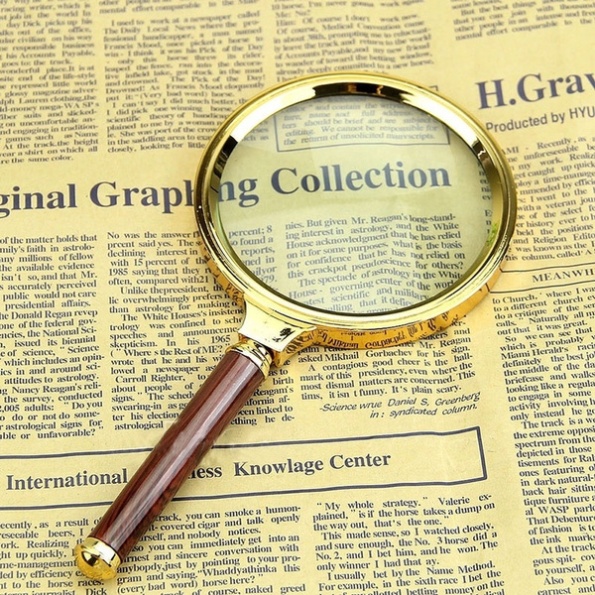 What’s coming up?
Future events
To find out more click on the list!
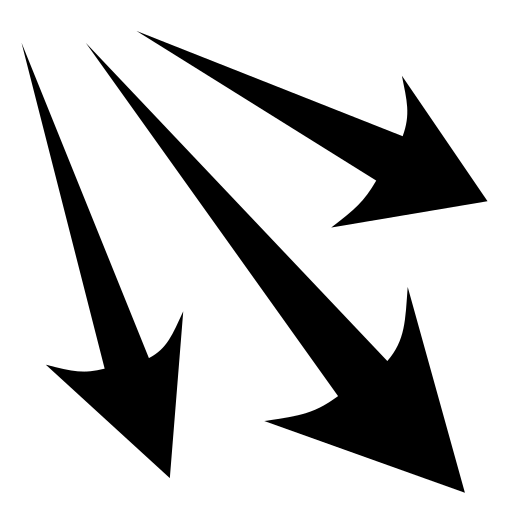 Philatelic Congress of Great Britain
   Midpex
   The Royal Philatelic Society London
   Autumn Stampex
   London 2022
The 103rd Philatelic Congress of Great Britain this year is being held in Harrogate at the Crowne Plaza hotel, 23 - 26 September 2021

The event will also host the signing of the Roll of Distinguished Philatelists – the RDP.  This marks 100 years since the roll was first signed at the 8th Congress in May 1921 – in Harrogate

For more information or to book your place at the event contact Steven Harrison, ABPS Vice Chairman, at:
vicechair@abps.org.uk or call 0121 313 0671
Philatelic Congress of
Great Britain
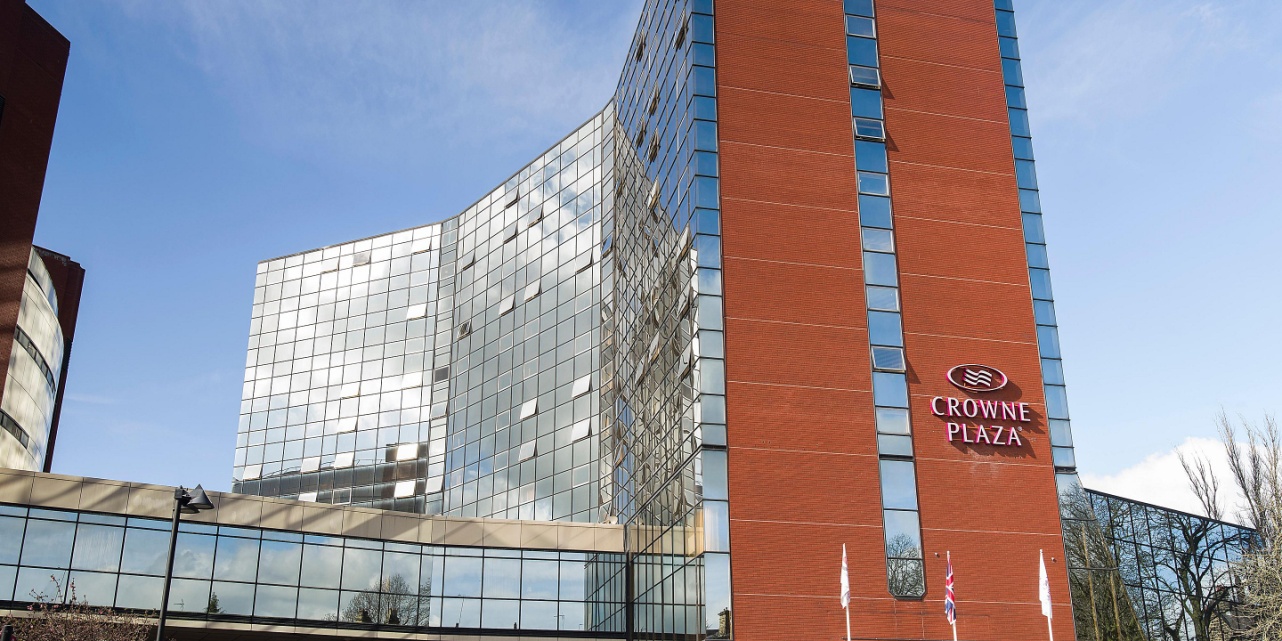 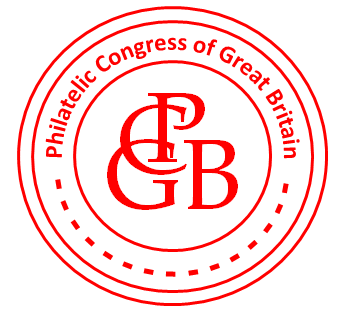 Midpex

Saturday 3rd July 2021
Warwickshire Event Centre

Opening Hours10.00am - 4.00pm

Biennial exhibition first held in 1995 and attended by stamp collectors 
from across the UK.  

This event brings together Specialist Societies with local, national and international dealers covering all aspects of Philately.
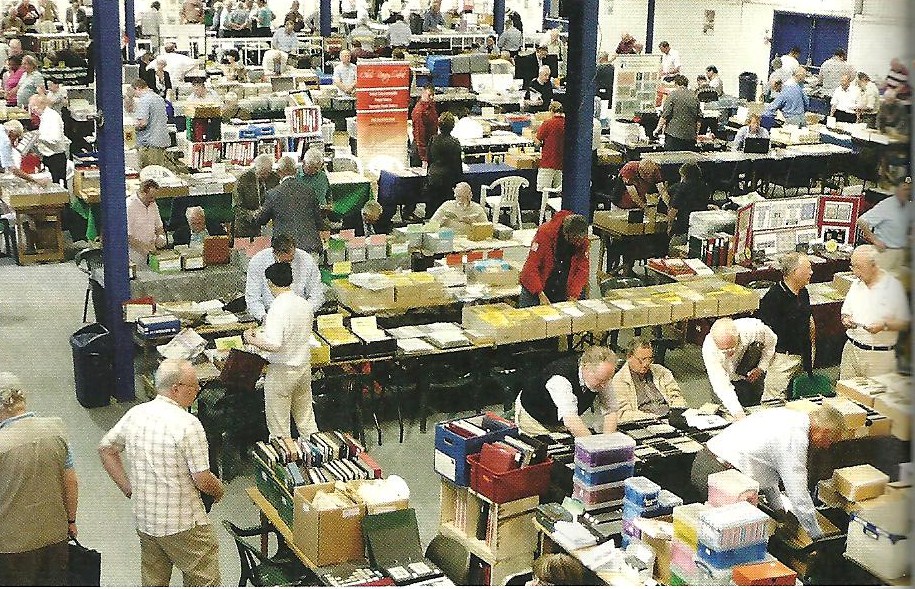 Get in touch
+44 (0) 1926 613887
info@warwickshireeventcentre.co.uk
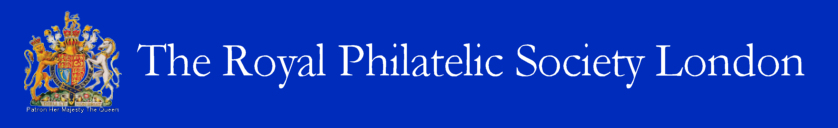 The Royal Philatelic Society London hopes to re-start meetings at its premises in Abchurch Lane on 24 June 2021 with a display from the West Midlands Region.
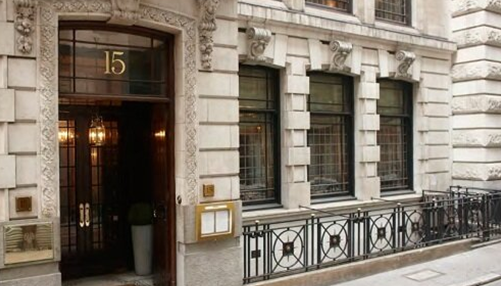 For more information contact 
the society on:
Tel: +44 (0) 20 7486 1044 
Fax: +44 (0) 20 7486 0803 
E-mail secretary@rpsl.org.uk
Autumn Stampex

29 September – 2 October 2021



Stampex International - The British National Stamp Exhibition - is the largest bi-annual philatelic event in Europe.
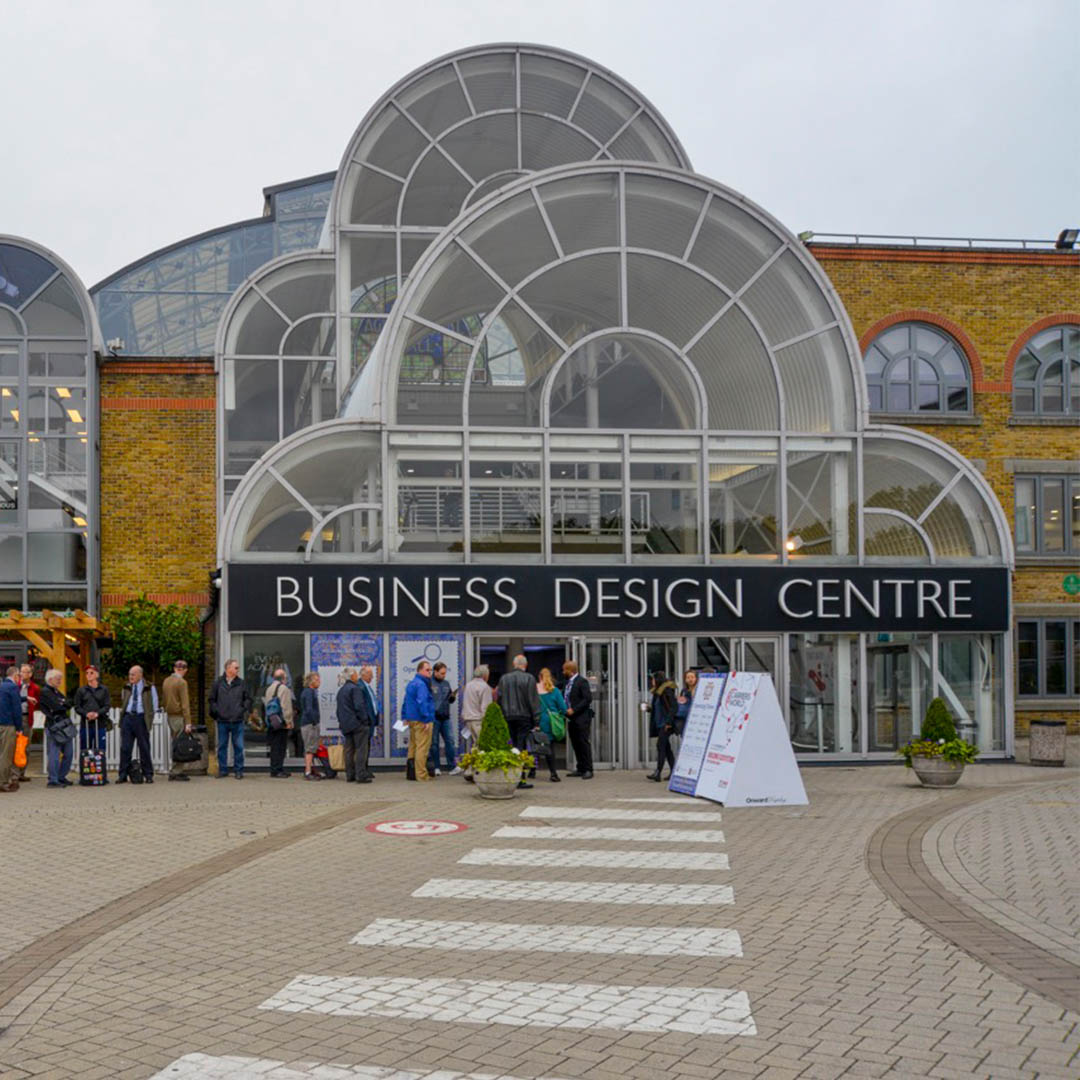 Business Design Centre
52 Upper St, The Angel, London, N1 0QH
London 2022 International Stamp Exhibition

19 February 2022 - 26 February 2022 

A FIP Accredited Exhibition with all exhibiting classes, including Traditional, Postal History, Thematic, Open, Maximaphily and Literature.

Expect over 125 stand-holders comprising dealers, auctioneers, philatelic publishers and postal administrations, including Royal Mail.
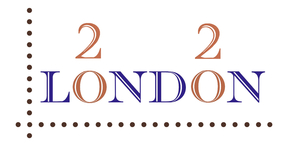 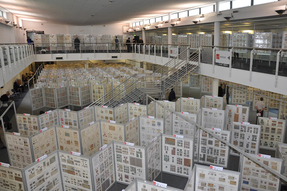 Venue
Business Design Centre
52 Upper St, The Angel, London, N1 0QH